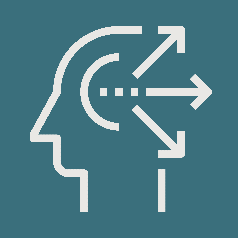 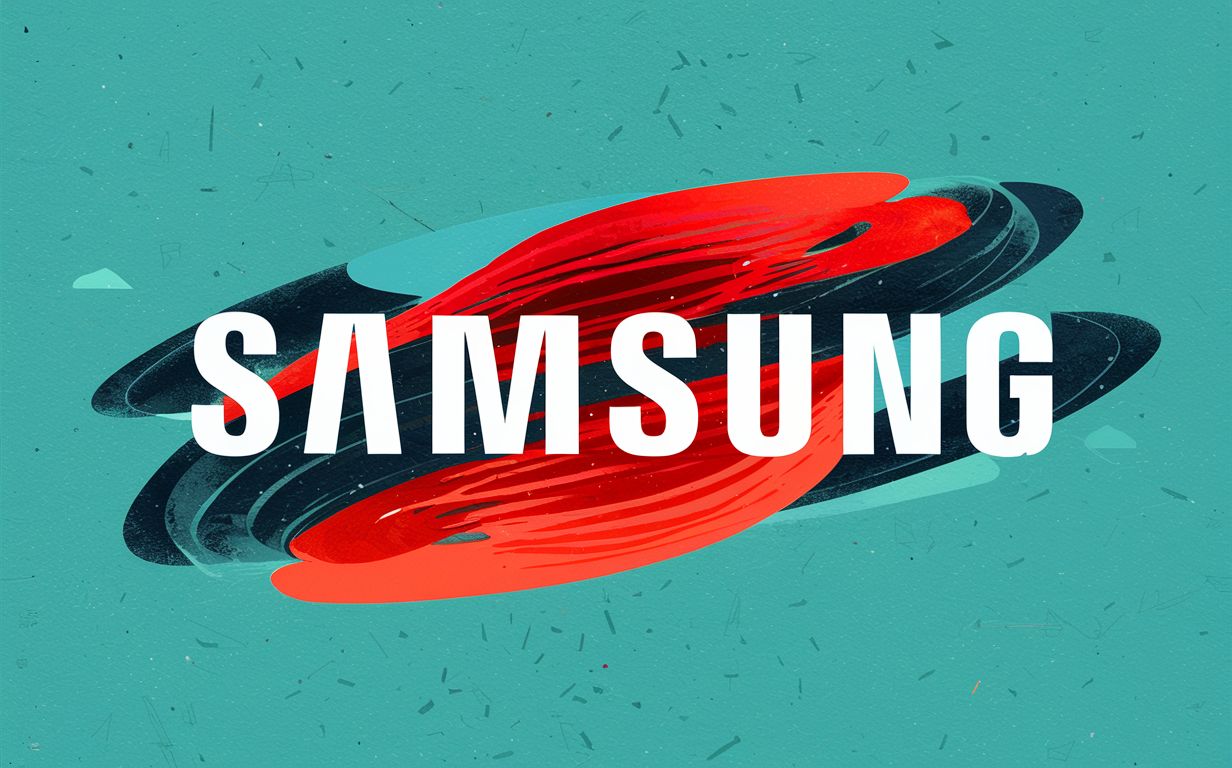 PESTLE
ANALYSIS 
Samsung
2024
www.strategypunk.com
PESTLE ANALYSIS – Samsung 2024
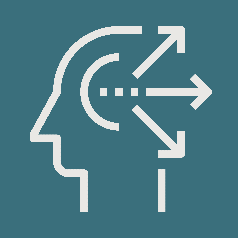 P
POLITICAL
POLITICAL FACTORS
E
ECONOMIC
S
SOCIAL
Trade policies and tariffs: Samsung's global operations are sensitive to changes in trade agreements and tariffs, particularly in major markets like the U.S. and China.
Geopolitical tensions: Fluctuations in geopolitical relations can impact Samsung's supply chain and market access.
Regulatory environment: Changes in technology and consumer electronics regulations can affect product features and marketability.
Government support for technology: In countries with strong support for tech industries, Samsung can leverage incentives and infrastructure.
Intellectual property laws: Varying strength of IP protection across countries influences Samsung’s innovation and global strategy.
E
ENVIRONMENTAL
T
TECHNOLOGICAL
L
LEGAL
www.strategypunk.com
PESTLE ANALYSIS – Samsung 2024
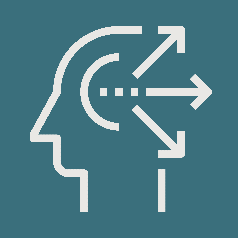 P
POLITICAL
ECONOMIC FACTORS
E
ECONOMIC
S
SOCIAL
Global economic fluctuations: Economic downturns and recoveries affect consumer purchasing power and demand for Samsung products.
Currency exchange rates: Fluctuations can impact Samsung’s profitability and pricing strategies in international markets.
Market dynamics: Competition and market saturation in the smartphone and consumer electronics sectors influence Samsung’s growth strategies.
Supply chain costs: Changes in raw material costs and manufacturing expenses directly affect Samsung’s bottom line.
Emerging markets: Economic growth in new markets presents opportunities for expansion and diversification.
E
ENVIRONMENTAL
T
TECHNOLOGICAL
L
LEGAL
www.strategypunk.com
PESTLE ANALYSIS – Samsung 2024
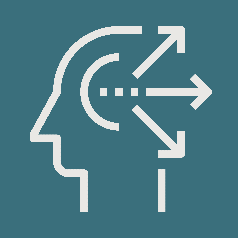 P
POLITICAL
SOCIAL FACTORS
E
ECONOMIC
S
SOCIAL
Consumer preferences: Trends like increasing mobile usage and demand for high-quality electronics guide Samsung’s product development.
Digital transformation: The accelerating shift towards digital services and products opens new avenues for expanding Samsung’s portfolio.
Environmental consciousness: Growing consumer demand for sustainable and eco-friendly products influences Samsung’s design and manufacturing.
Demographic shifts: Aging populations or youth bulges in different regions affect product demand and marketing strategies.
Cultural trends: Local cultural factors can influence product acceptance and require tailored marketing approaches.
E
ENVIRONMENTAL
T
TECHNOLOGICAL
L
LEGAL
www.strategypunk.com
PESTLE ANALYSIS – Samsung 2024
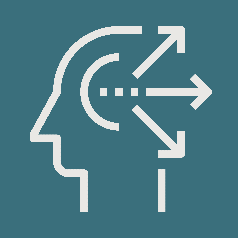 P
POLITICAL
TECHNOLOGICAL FACTORS
E
ECONOMIC
S
SOCIAL
Innovation pace: Rapid technological advancements offer Samsung opportunities for leadership in emerging tech areas like 5G, AI, and IoT.
R&D investment: Continuous investment in research and development is crucial for maintaining competitive edge and innovation.
Cybersecurity: Increasing digital product integration raises the importance of robust cybersecurity measures.
Manufacturing technology: Advances in manufacturing efficiency and quality control are key to maintaining Samsung’s market position.
Tech ecosystem compatibility: It is vital to ensure Samsung products integrate well with other devices and services in the tech ecosystem.
E
ENVIRONMENTAL
T
TECHNOLOGICAL
L
LEGAL
www.strategypunk.com
PESTLE ANALYSIS – Samsung 2024
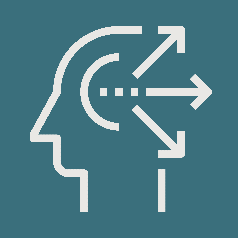 P
POLITICAL
LEGAL FACTORS
E
ECONOMIC
S
SOCIAL
Compliance with international standards: Samsung must navigate a complex web of global product safety, data protection, and labor laws and regulations.
Intellectual property rights: Protecting patents and trademarks is critical in a highly competitive tech landscape.
Antitrust issues: Compliance with antitrust and competition laws is essential for Samsung’s operations in various jurisdictions.
Product liability: Stringent quality controls and legal compliance are necessary to mitigate product recalls and lawsuit risks.
Data privacy regulations: Adhering to global data protection standards like GDPR is crucial for customer trust and legal compliance.
E
ENVIRONMENTAL
T
TECHNOLOGICAL
L
LEGAL
www.strategypunk.com
PESTLE ANALYSIS – Samsung 2024
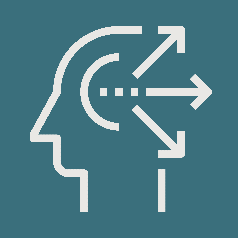 P
POLITICAL
ENVIRONMENTAL FACTORS
E
ECONOMIC
S
SOCIAL
Sustainability initiatives: Implementing and communicating sustainable manufacturing and product lifecycle practices is increasingly important.
Carbon footprint reduction: Efforts to reduce emissions in operations and through product design are vital for environmental responsibility.
Recycling and waste management: Developing effective recycling programs and reducing electronic waste contribute to environmental sustainability.
Energy efficiency: Enhancing the energy efficiency of products meets regulatory demands and appeals to eco-conscious consumers.
Raw material sourcing: Ethical and environmentally friendly sourcing practices are essential for sustainability
E
ENVIRONMENTAL
T
TECHNOLOGICAL
L
LEGAL
www.strategypunk.com